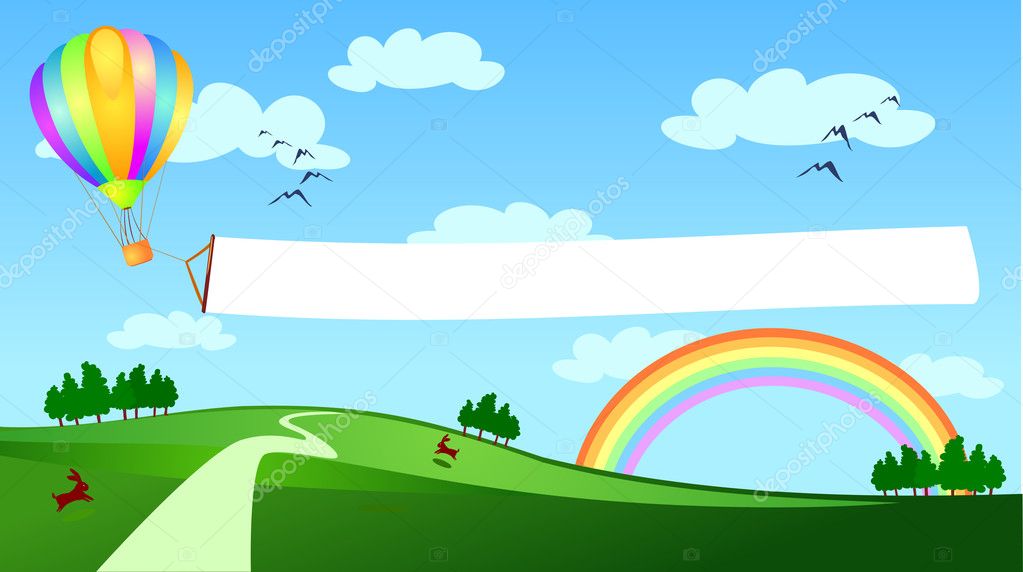 Муниципальное дошкольное образовательное учреждение 
                           Детский сад № 43 городского округа город Нефтекасмск. 
                                                    Республики Башкортостан.
Познавательско  – исследовательской проект
                                  «Метеостанция в детском саду»
Выполнила: 
Воспитатель Набиева .Л.Н.
Познавательско - исследовательский проект
                 
            "  Метеорологическая станция в детском саду»
      

      Тип проекта: познавательно – исследовательский.
      
       Продолжительность проекта: долгосрочный 1 год
       (сентябрь 2018-май 2019)
      
       Участники проекта: педагоги ДОУ, родители, дети.
     
       Постановка проблемы: У дошкольников не достаточно 
        сформированы знания о погоде, недостаточно условий для 
        организации наблюдений за явлениями погоды с использованием 
         измерительных приборов .
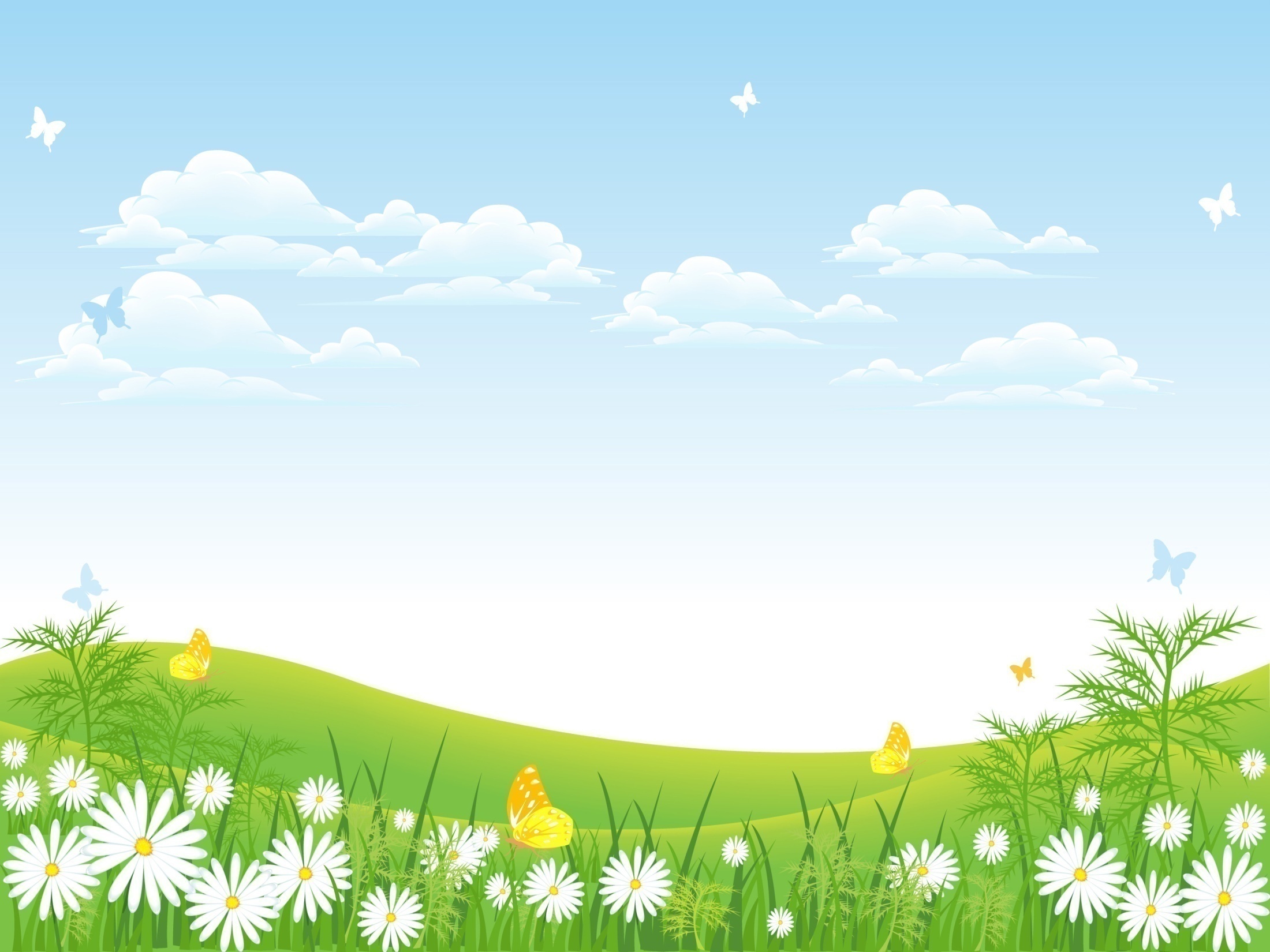 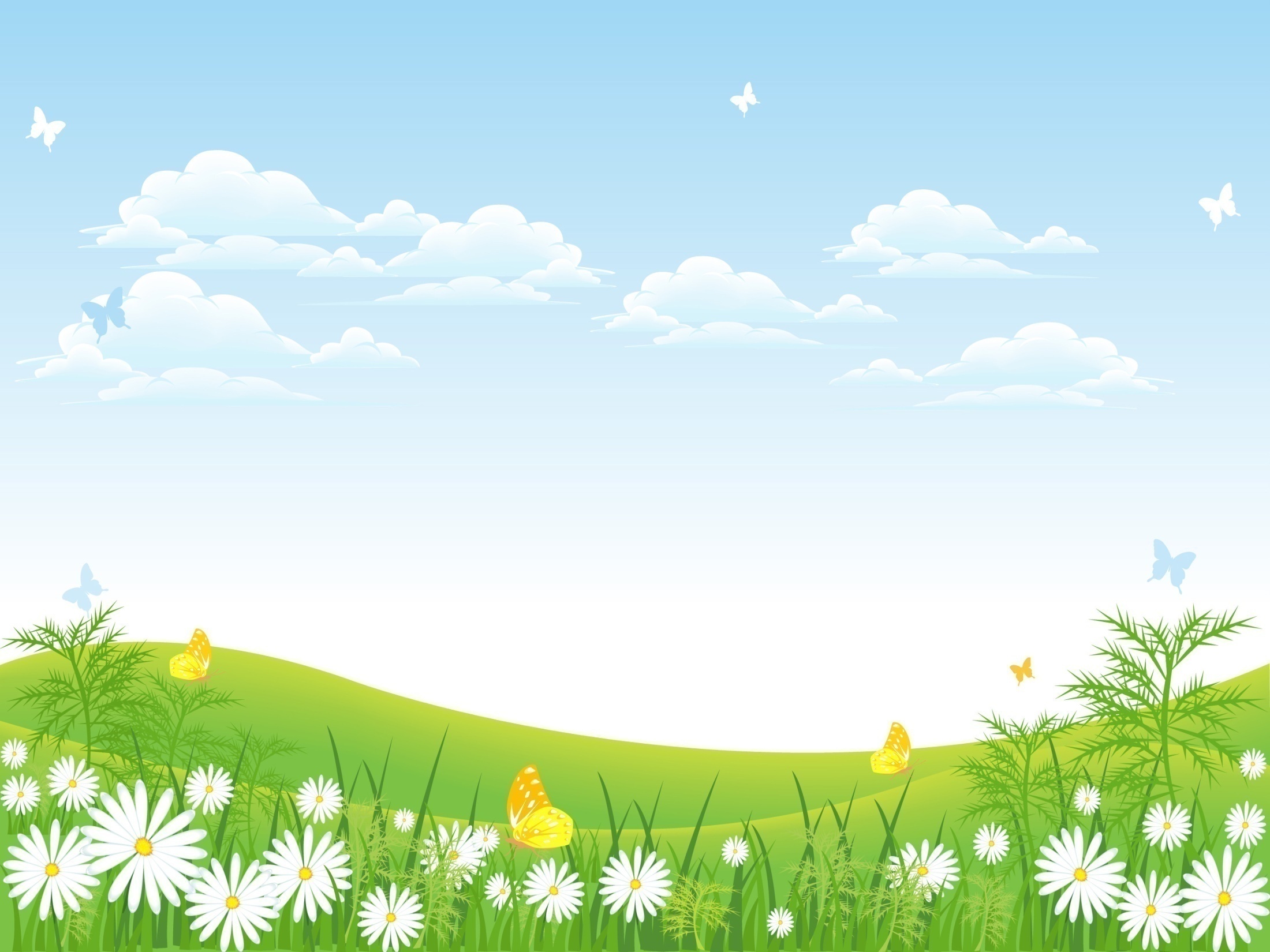 Цель проекта: создание предметно- развивающей среды для познавательной 
и исследовательской деятельности дошкольников ,формирование у 
дошкольников элементарных представлений о погоде и ее значении 
в жизни человека.

Задачи проекта для педагогов:
Организовать работу на метеоплощадке для систематических 
наблюдений за погодой;

Задачи проекта для родителей:
Активизировать позицию родителей как участников педагогического
 процесса .
( помощь в изготовлении приборов, в оформлении клумбы на площадке);
Оформить с родителями альбом «  Глаза поили душу красотой»;
Оформить альбом « Народные приметы погоды в картинках».
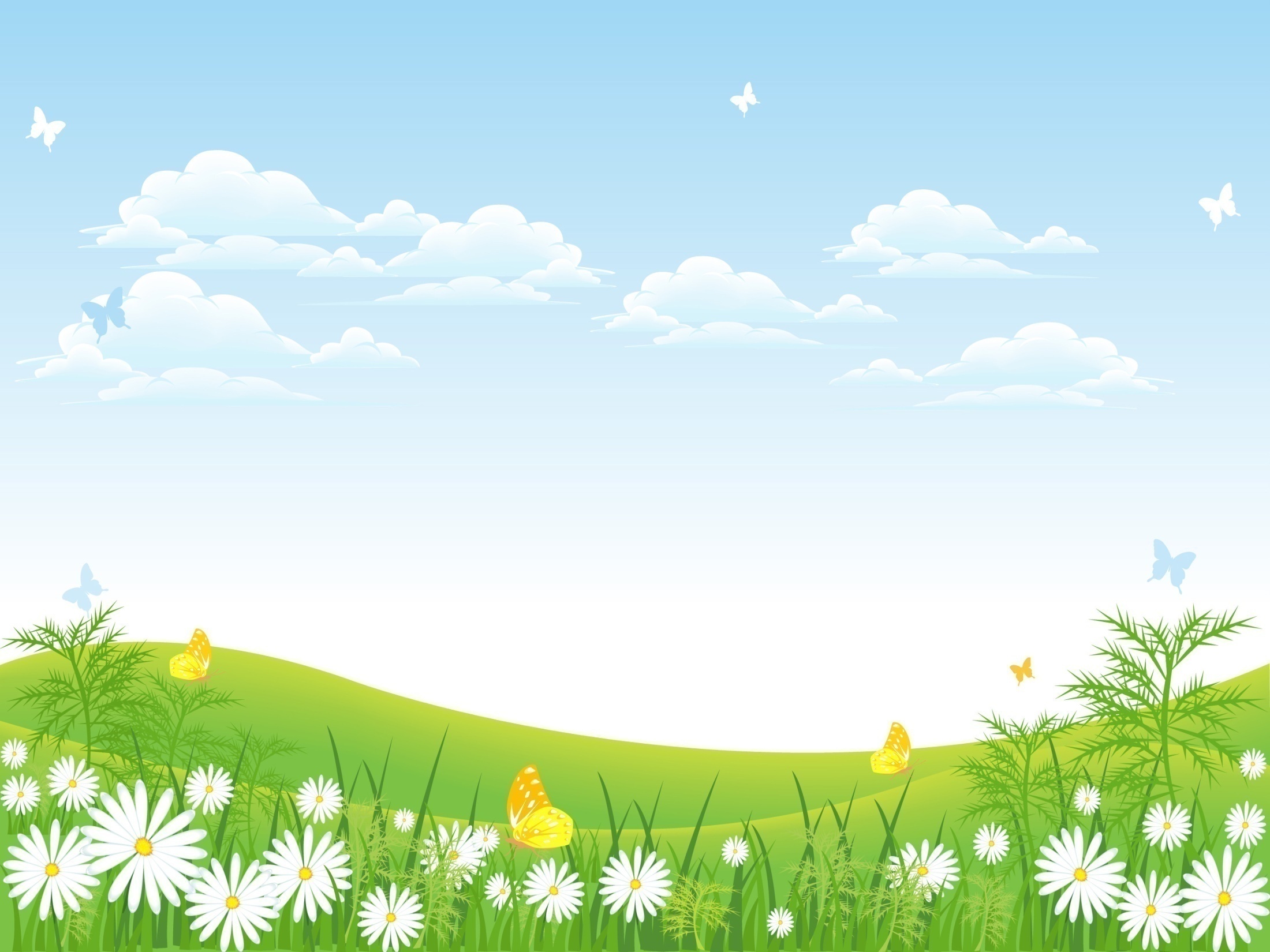 Задачи проекта для детей:
1. Познакомить с профессией метеоролога;
2.Учить фиксировать свои наблюдения с помощью знаков, символах
 в календарях природы;
3.Познакомить с приборами –помощниками: термометром, флюгером, 
дождемером, снегомером, солнечными часами, « ловцом облаков»;
4. Расширить представления о свойствах объектов живой и неживой 
природы;
5.Развивать у детей навыки исследовательской деятельности:
 наблюдательность, любознательность, умение сравнивать, делать 
выводы и умозаключения.
6.Воспитывать интерес и потребность в общении с природой .
7. Приобщать  детей к народной культуре, народной мудрости, 
народному опыту: знакомить с народными приметами, проверять их 
в ходе наблюдений.
8. Воспитывать основы экологической культуры.
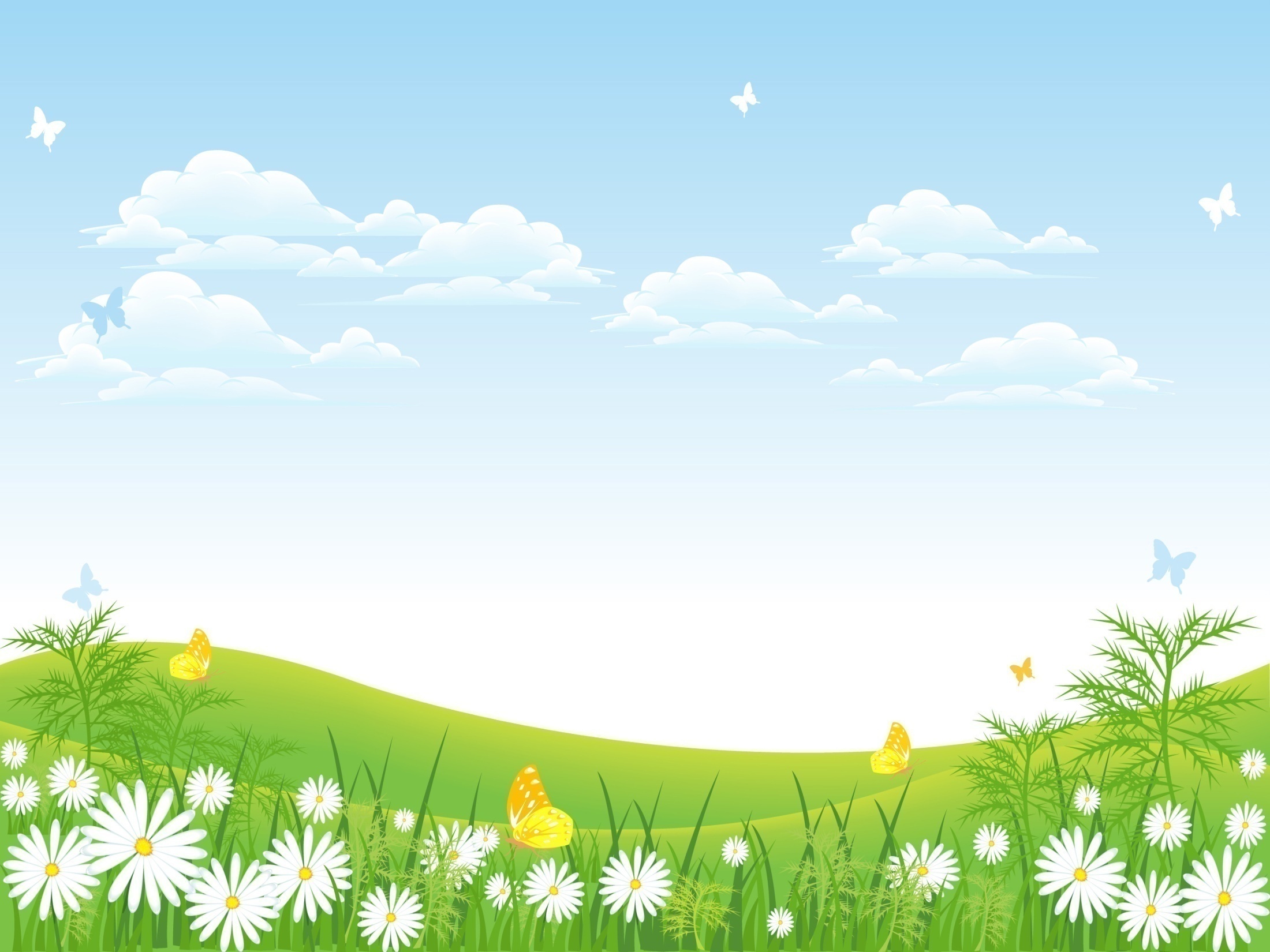 Продукт- результаты по проекту : презентация проекта ,
совместное мероприятие с детьми и родителями « юные метеорологи».

  Критерии эффективности: цель достигнута, если у дошкольников 
сформировались знания о погоде, представления о свойствах объектов 
живой и не живой природы,  дошкольники умеют определять приметы
 погоды по цветам, поведению птиц. У детей есть желание  наблюдать 
за погодой, заботиться о птицах и растениях.

 Методы реализации проекта: 
Практические: создание развивающей среды, наблюдения, опытно- 
Экспериментальная деятельность.
Словесные: беседы, наблюдения, чтение художественной литературы, 
Дидактические игры, подвижные игры.
Наглядные: сбор фотоматериалов, конкурсы, выставки, оформление альбомов.
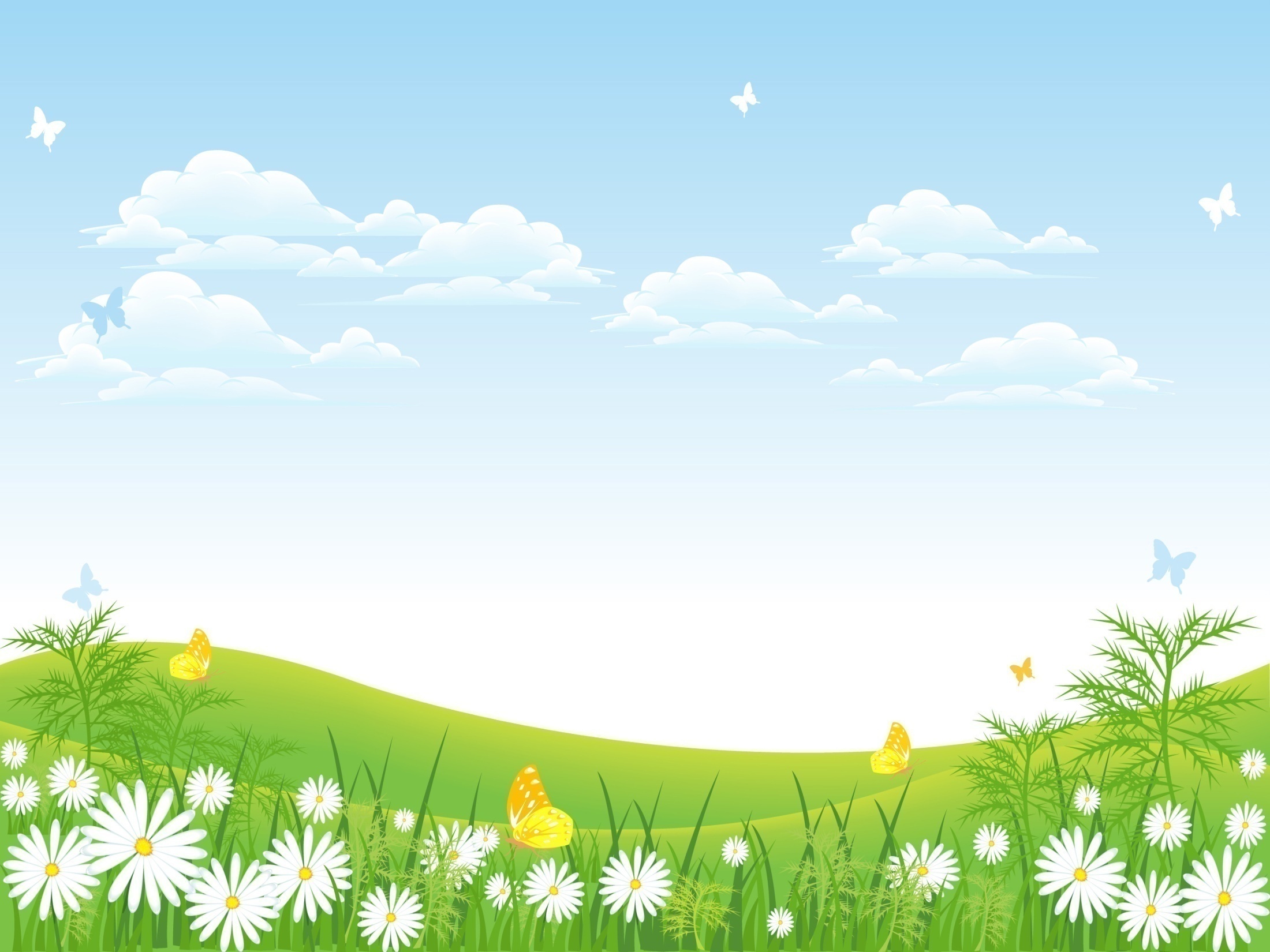 План работы

Дошкольники- прирожденные исследователи. И тому подтверждение 
 –их любознательность, постоянное стремление к эксперименту, желание
 самостоятельно находить решение проблемной ситуации. Задача
 педагога – не пресекать эту деятельность, а наоборот активно помогать. 
Именно для этого в нашем детском саду мы решили организовать
 метеоплощадку.

Подготовительный этап.
1.Знакомство с методической, научно-популярной литературой по теме,
2.Опрос родителей с целью выявления уровня заинтересованности данной 
 формой работы с детьми;
3.Изучение требований к организации метеоплощадки,
4.Составление перспективного плана работы над проектом.
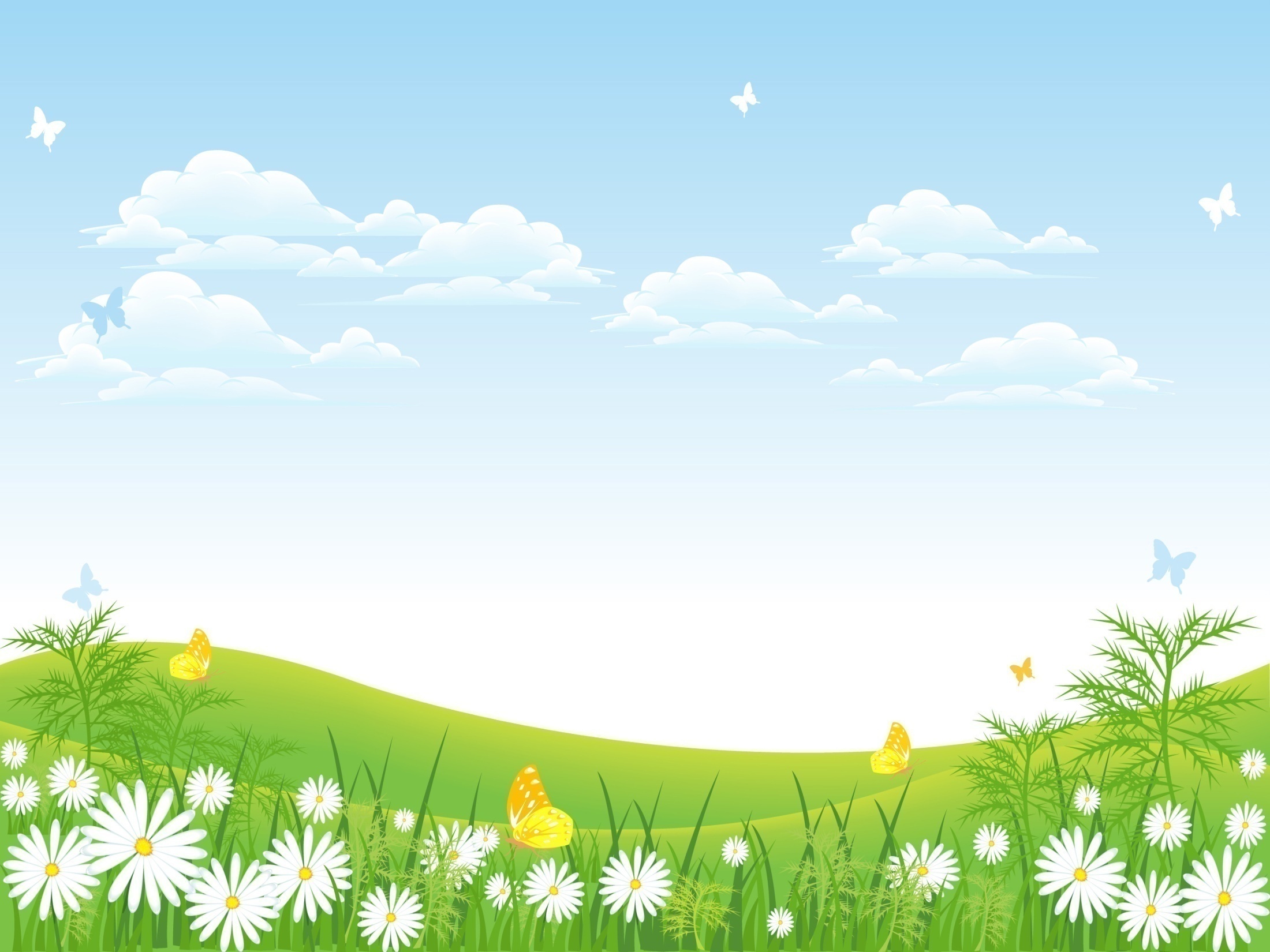 Основной этап.
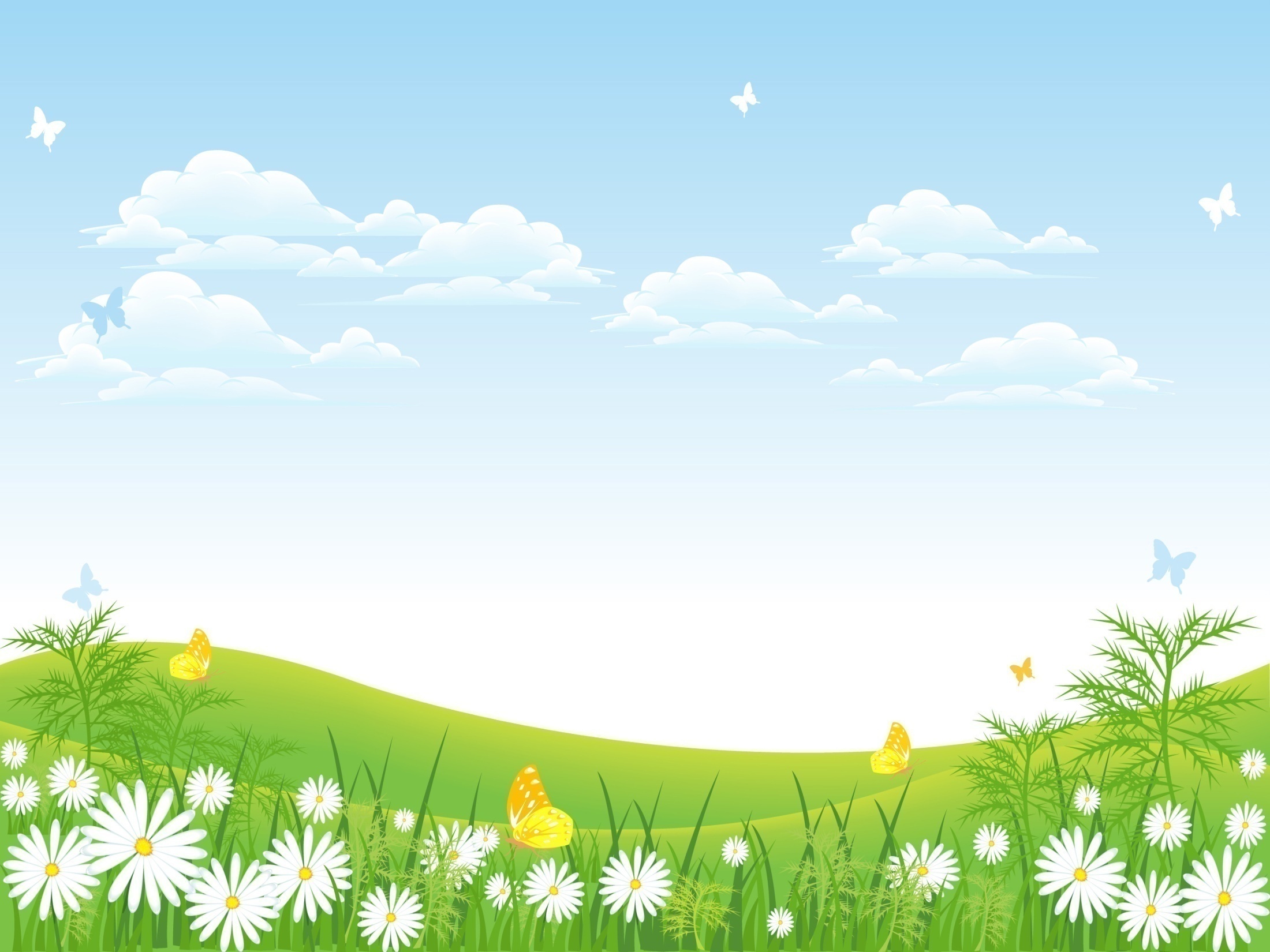 Знакомство с ветрянным рукавом
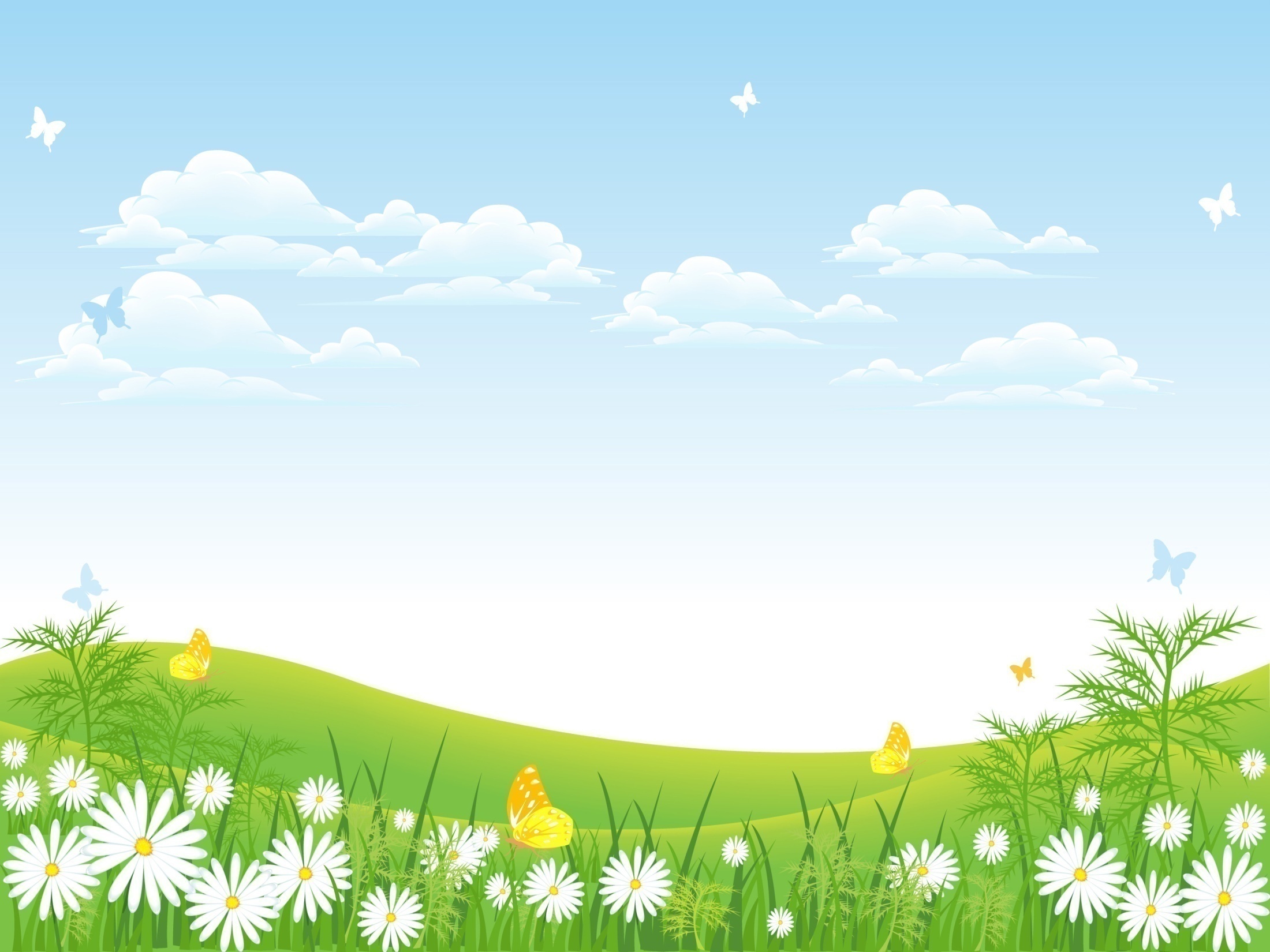 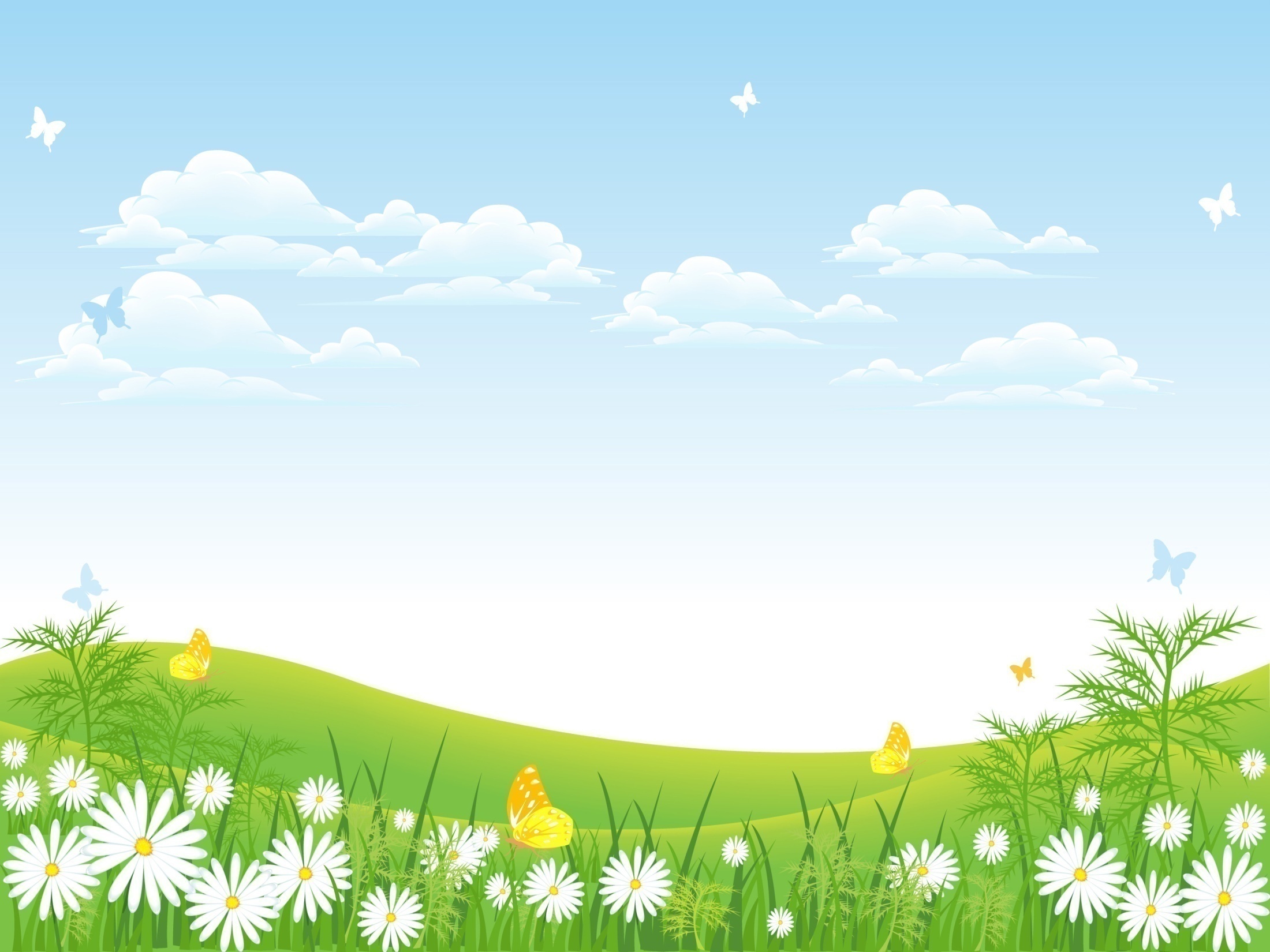 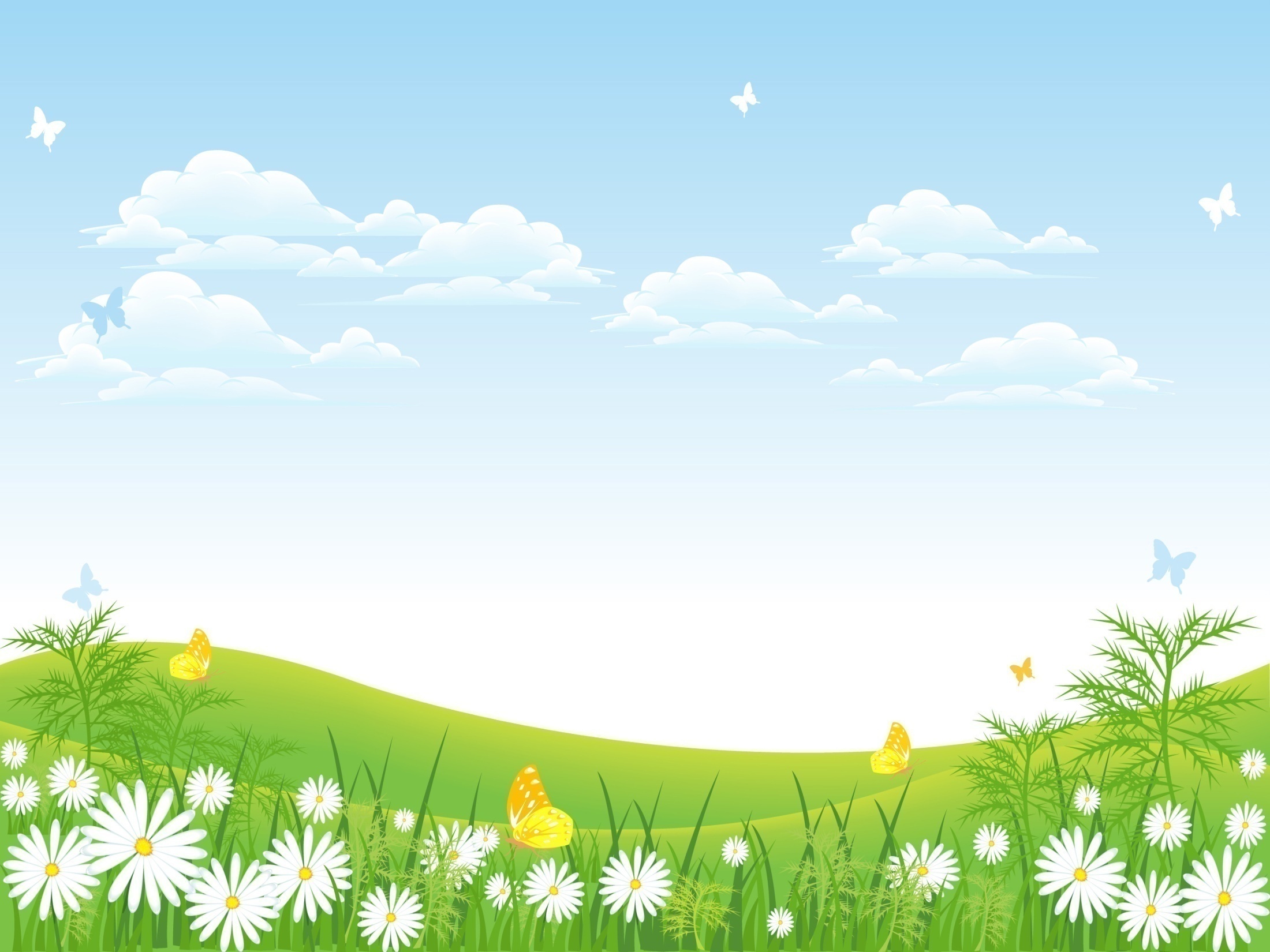 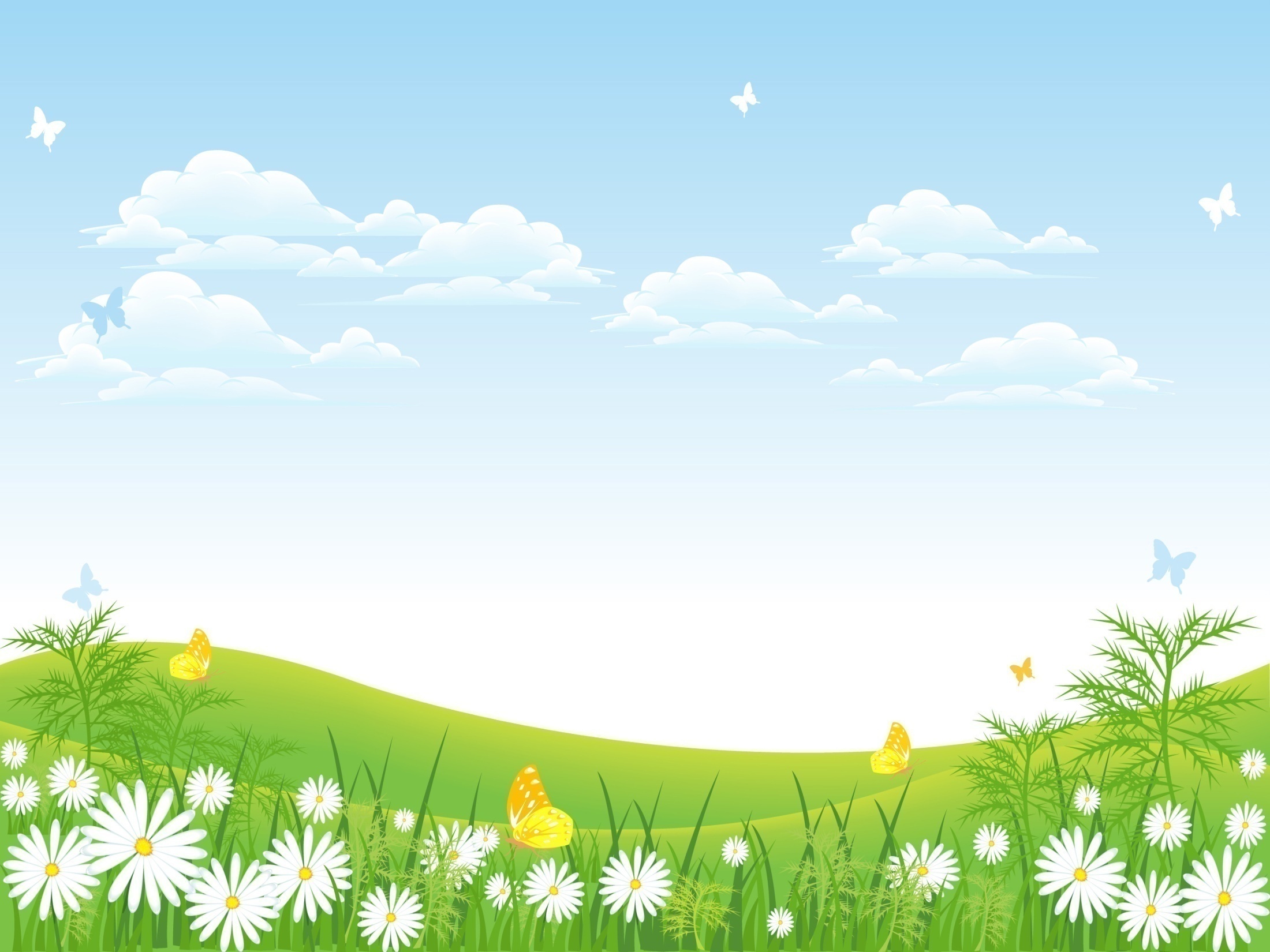 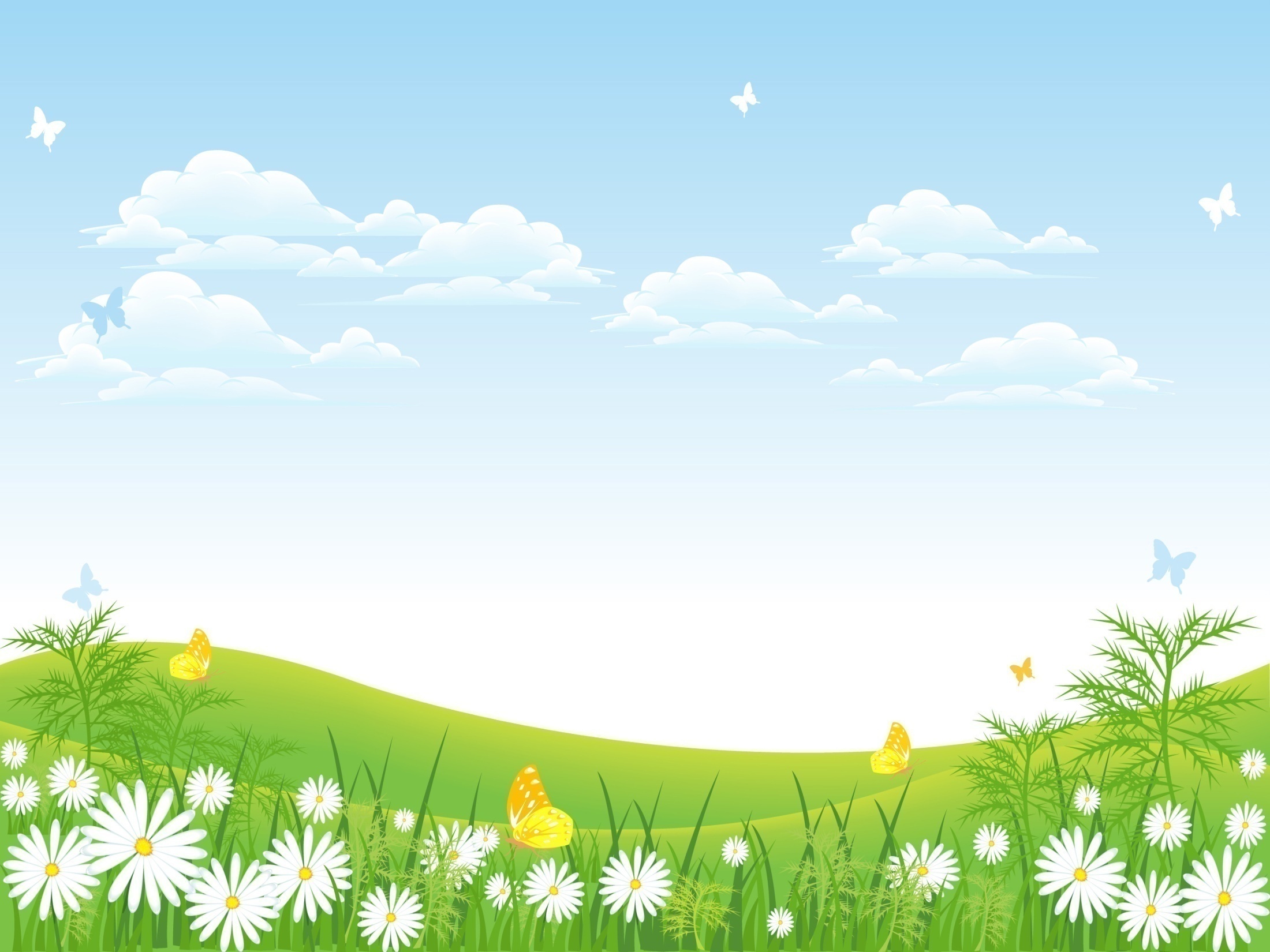 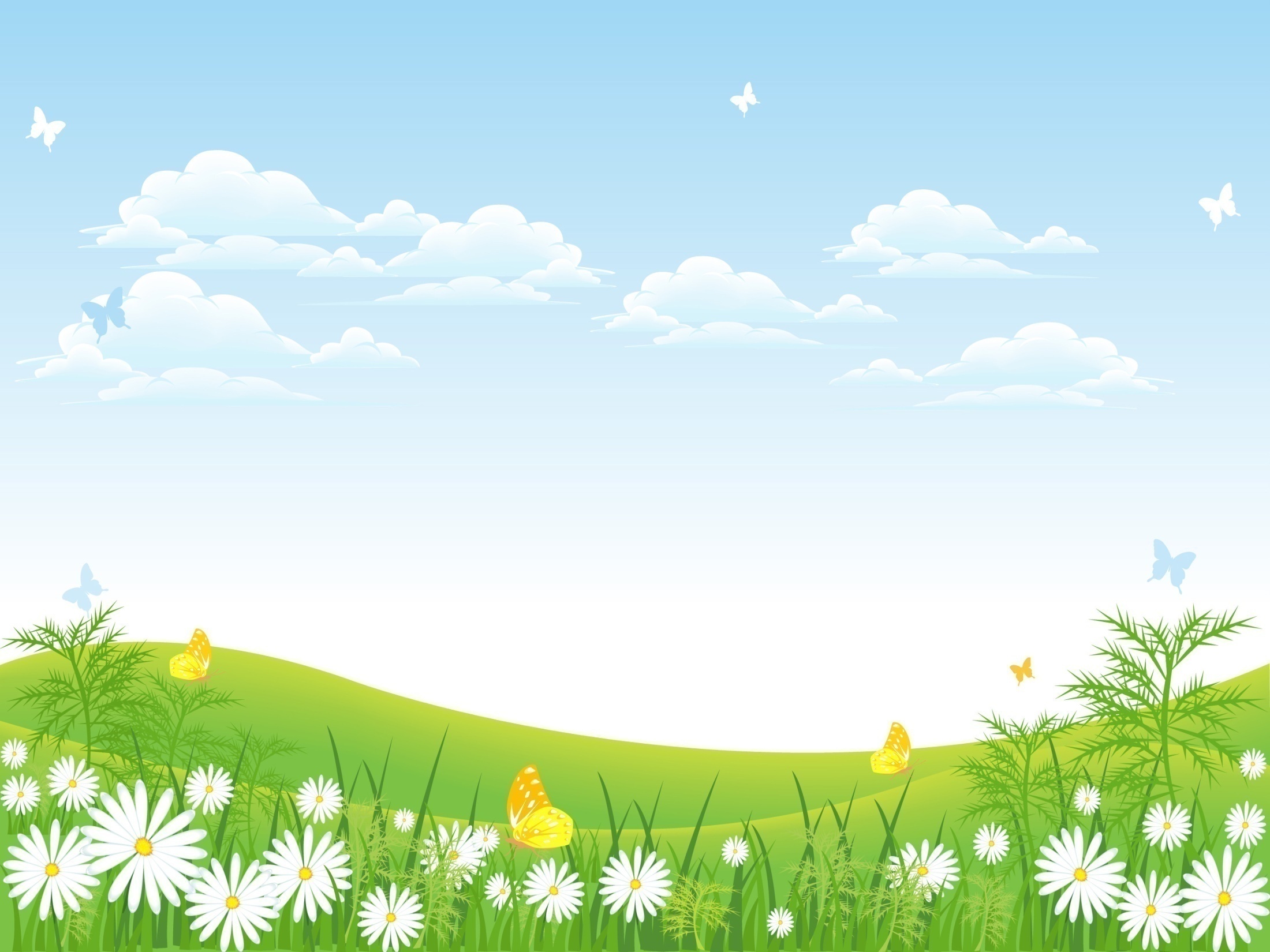 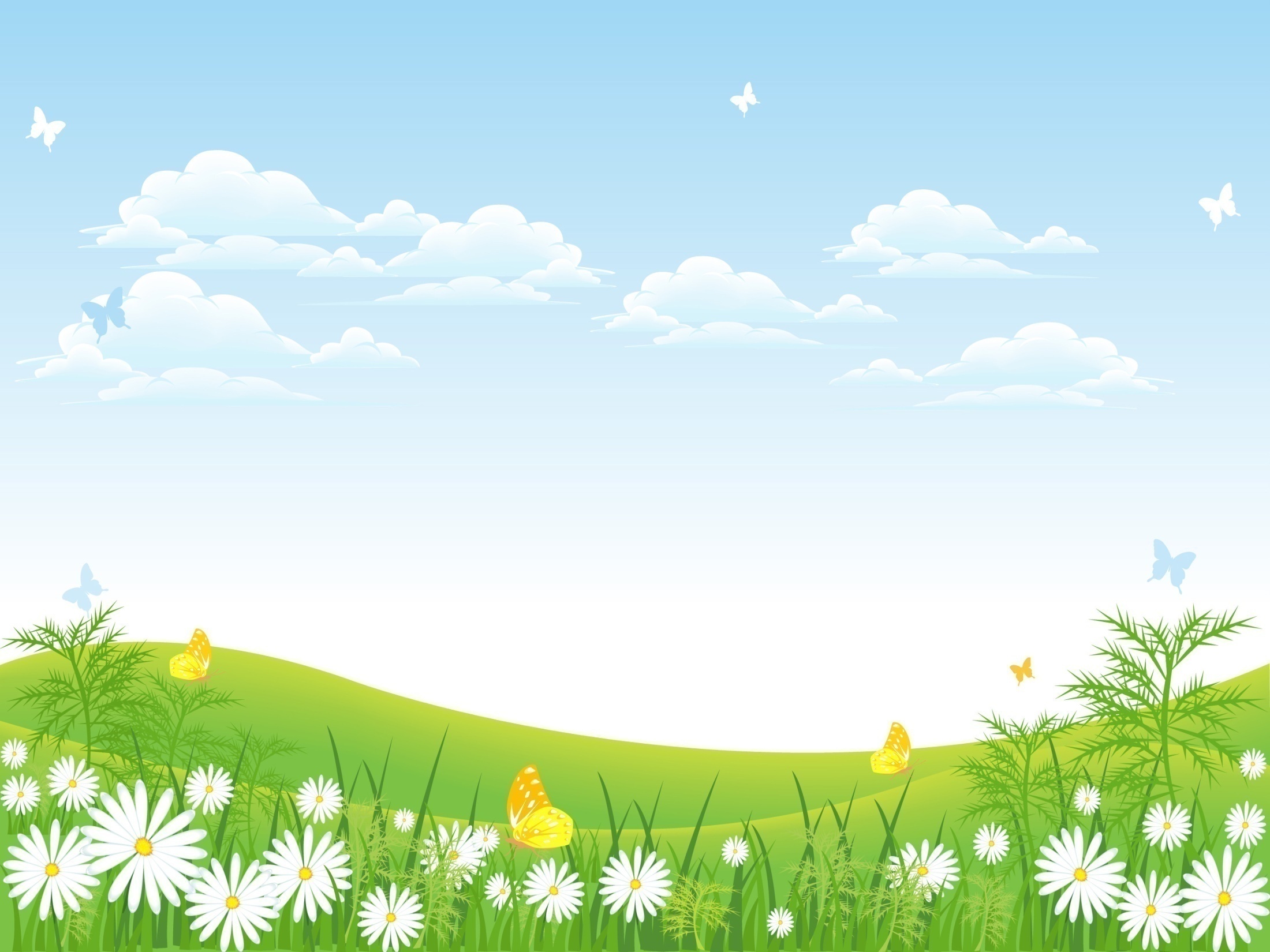 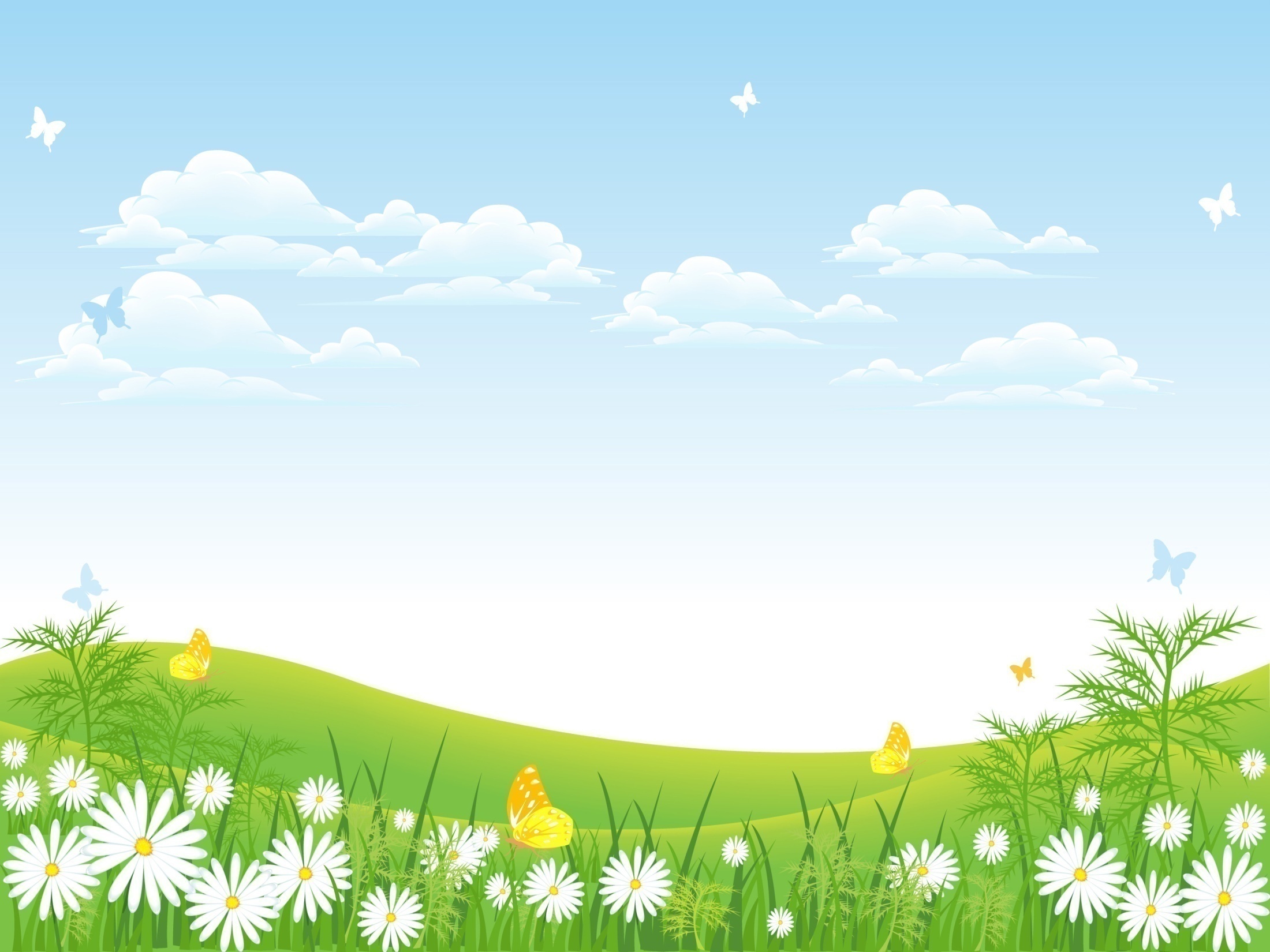 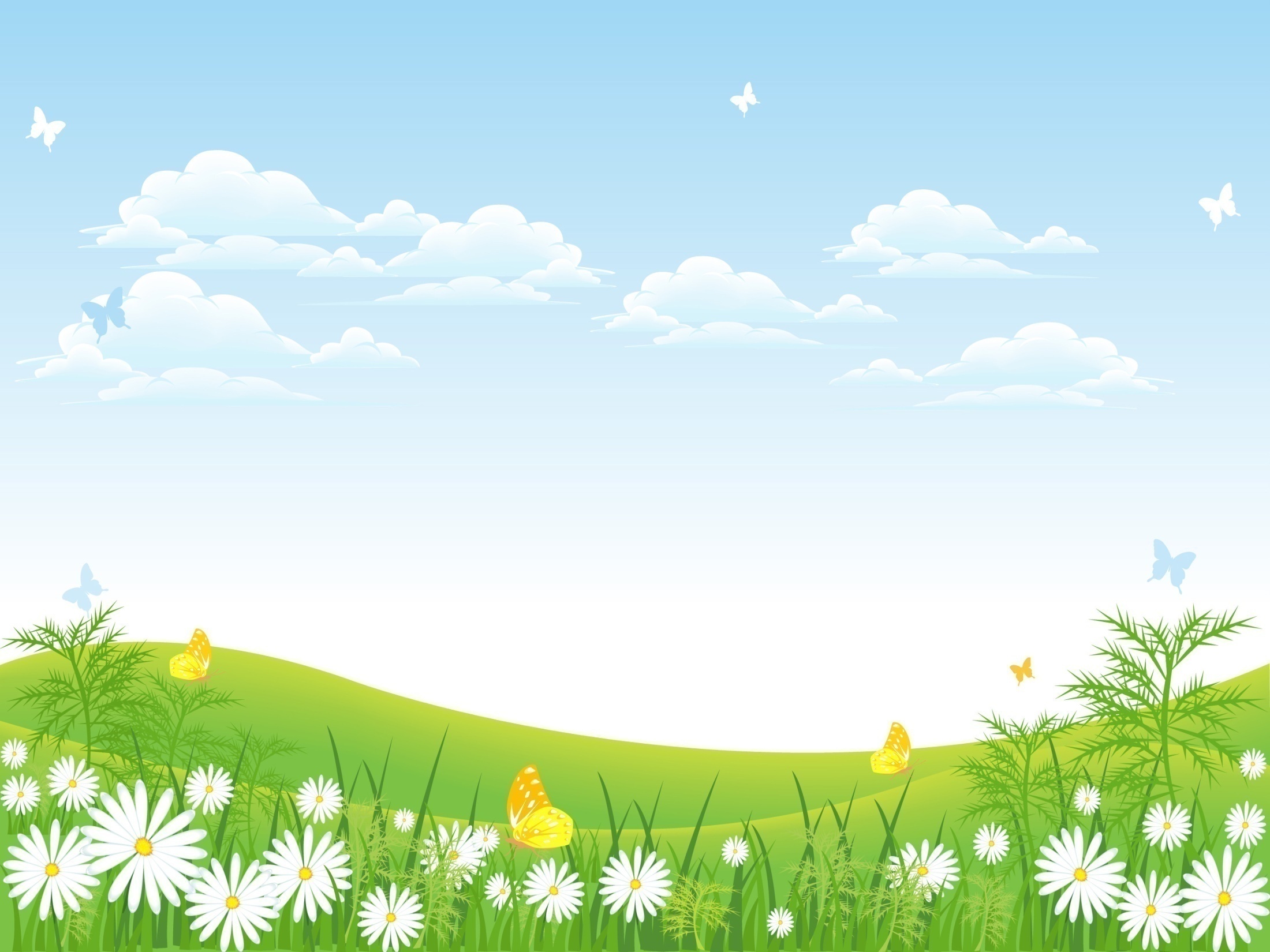 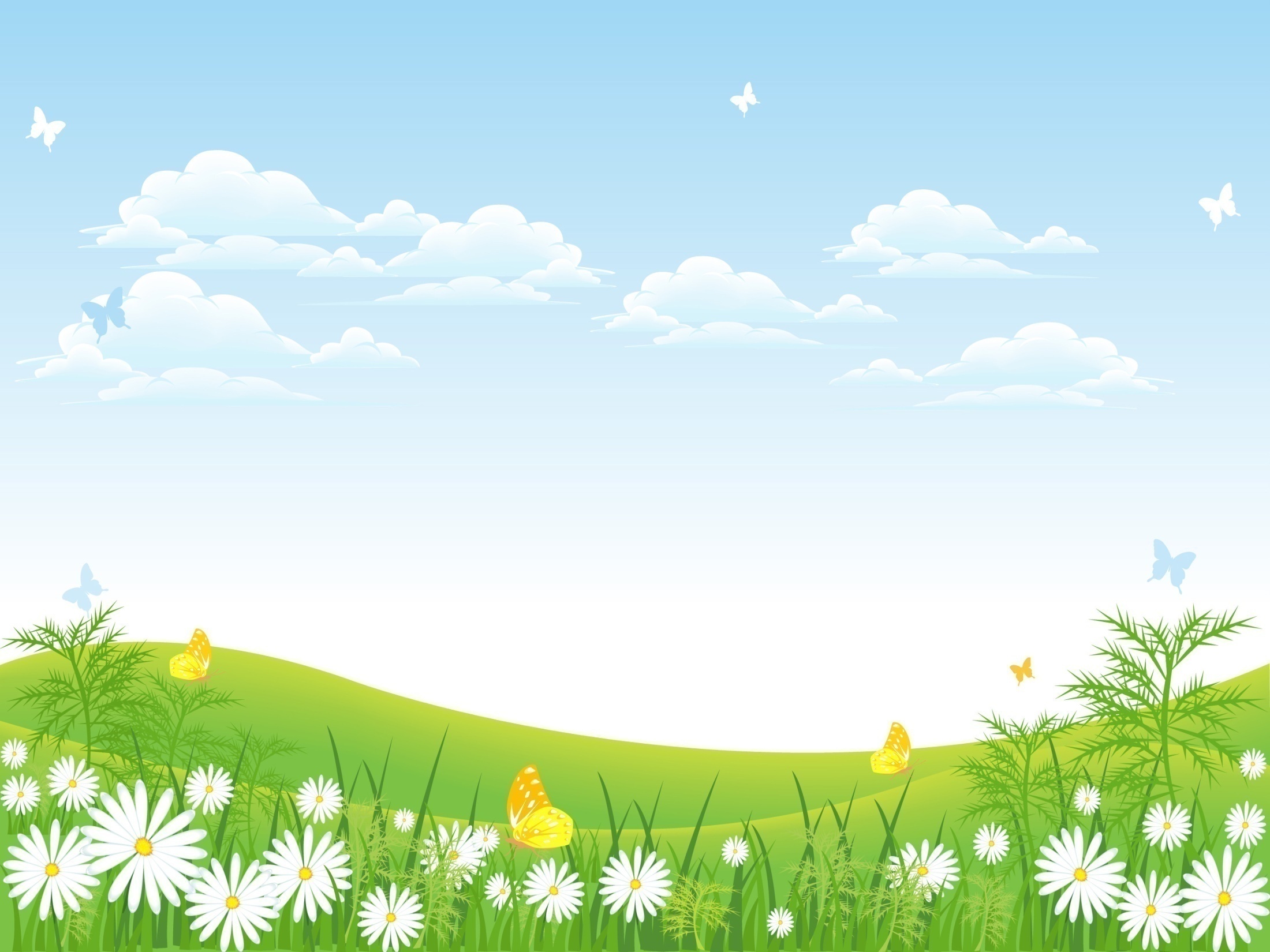